Introduction
Peeking into Computer Science
1
Mandatory: Chapter 1
Optional: None
Reading Assignment
2
Spreadsheet Design
Long-lasting spreadsheets
3
At the end of this section, the student will be able to:
Judge the design of a spreadsheet
Divide a spreadsheet into five sections
Understand the role of each section
Objectives
Good character
Easy to build
Easy to read
Easy to use
Easy to change
Error free
Spreadsheet Properties
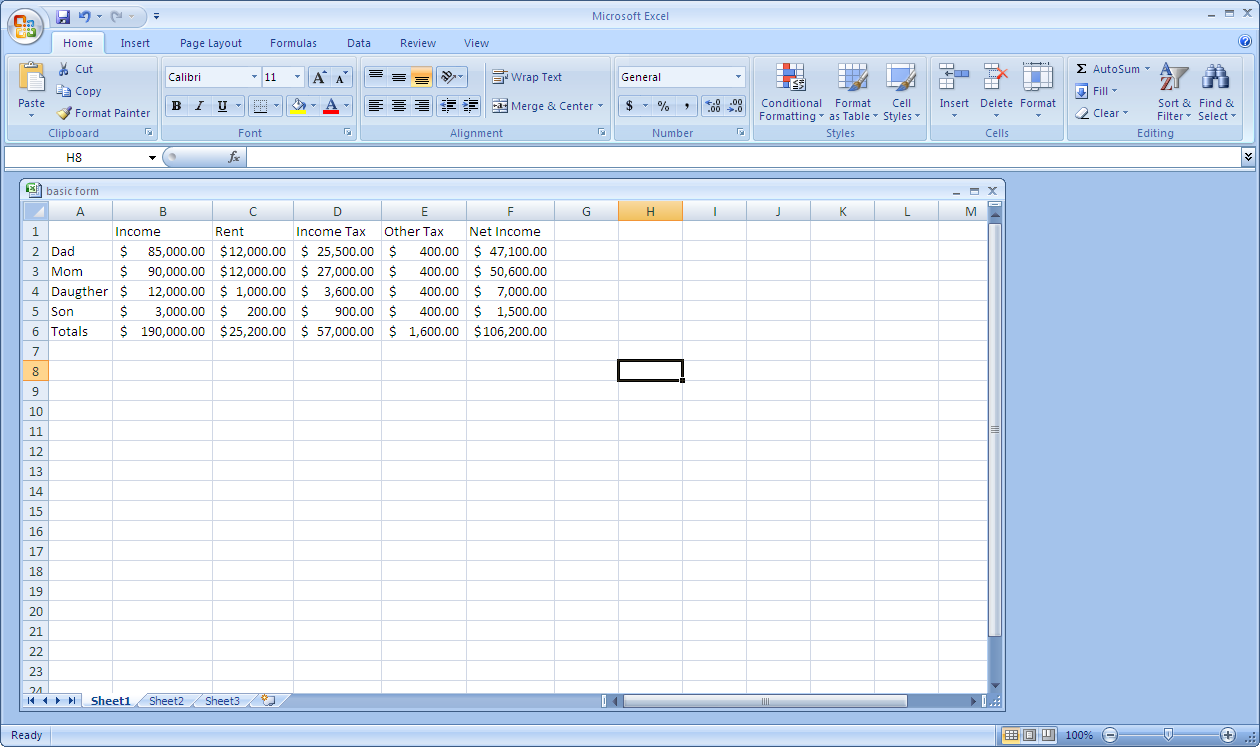 Example of Poor Spreadsheet
Introduction:
Data:
Model:
Data Dictionary
Conclusions
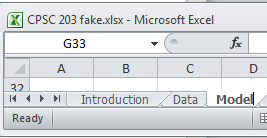 Each section corresponds to an Excel tab
Spreadsheet Sections
What are the research questions?
How will the questions be answered?
Summary of the findings.
References (use only reputable ones)
Introduction Section
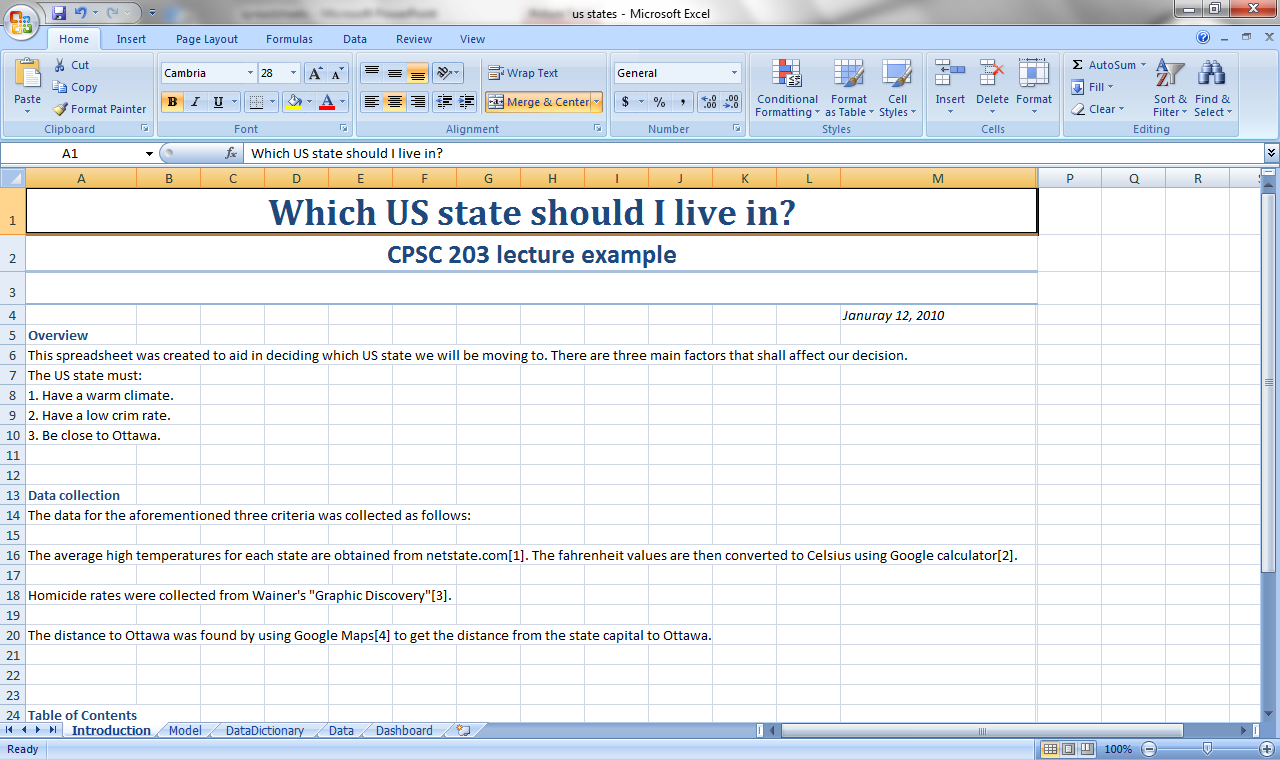 Example Intro
Use APA or other format for citation:
http://pages.cpsc.ucalgary.ca/~tamj/2007/203W/assignments/references.html (if you have no idea for a format)
J. Nevison, The Elements of Spreadsheet Style, Prentice-Hall, 1987 (for these notes)
Sometimes the ideas are so common or so simple that a citation is unneeded.
Other times listing the sources can be quite useful.
Basis of assumptions, places to look for more information.
JT’s Extra, Introduction: References
10
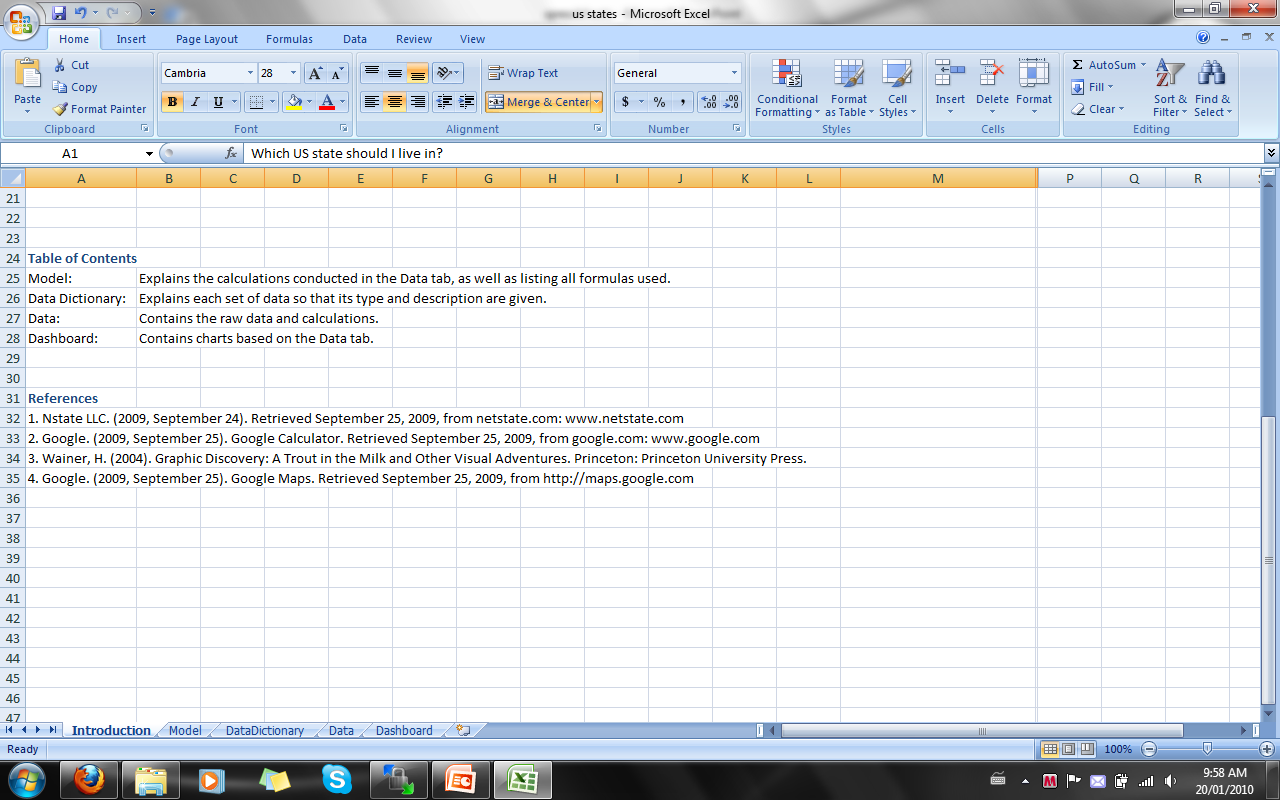 Example Intro
Raw data
Example (from “Problems and spreadsheets” 203 notes, finding a place to live in the U.S.): temperature, homicide rates, distance.
Use trusted sources of data (e.g., Stats’ Can over some random blog)
Calculations
Custom formulas you created 
e.g. = D3 + (E1 – F1)
Built-in ones e.g., SUM() or even more complex like ‘if’
JT’s Extra:
It’s an important section but the whole sheet should not consist just of data and calculations
Data Section
12
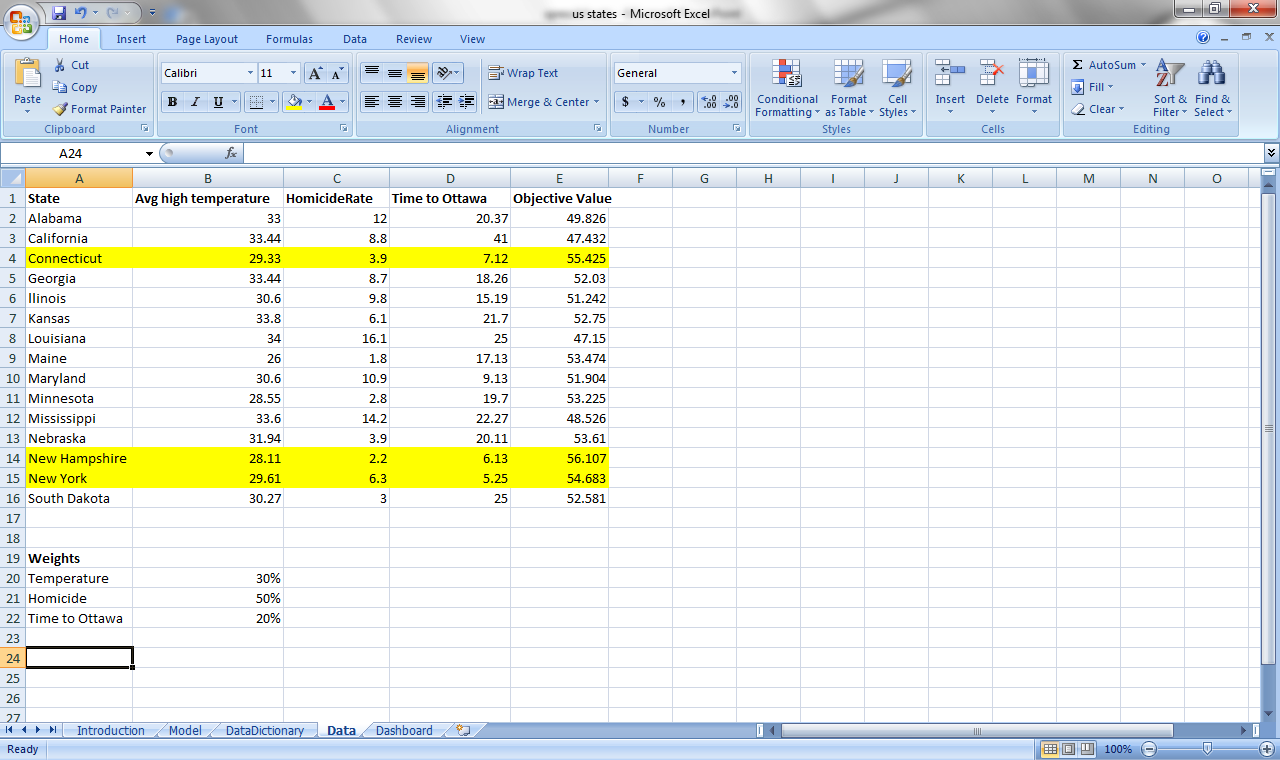 Example Raw Data
Model includes assumptions and calculations

Explain the model:
Should provide three levels of explanation:
Explain the values appearing in the model
Explain tricky formulas 
Lists all formulas explaining in steps with all assumptions stated clearly.
Model Section
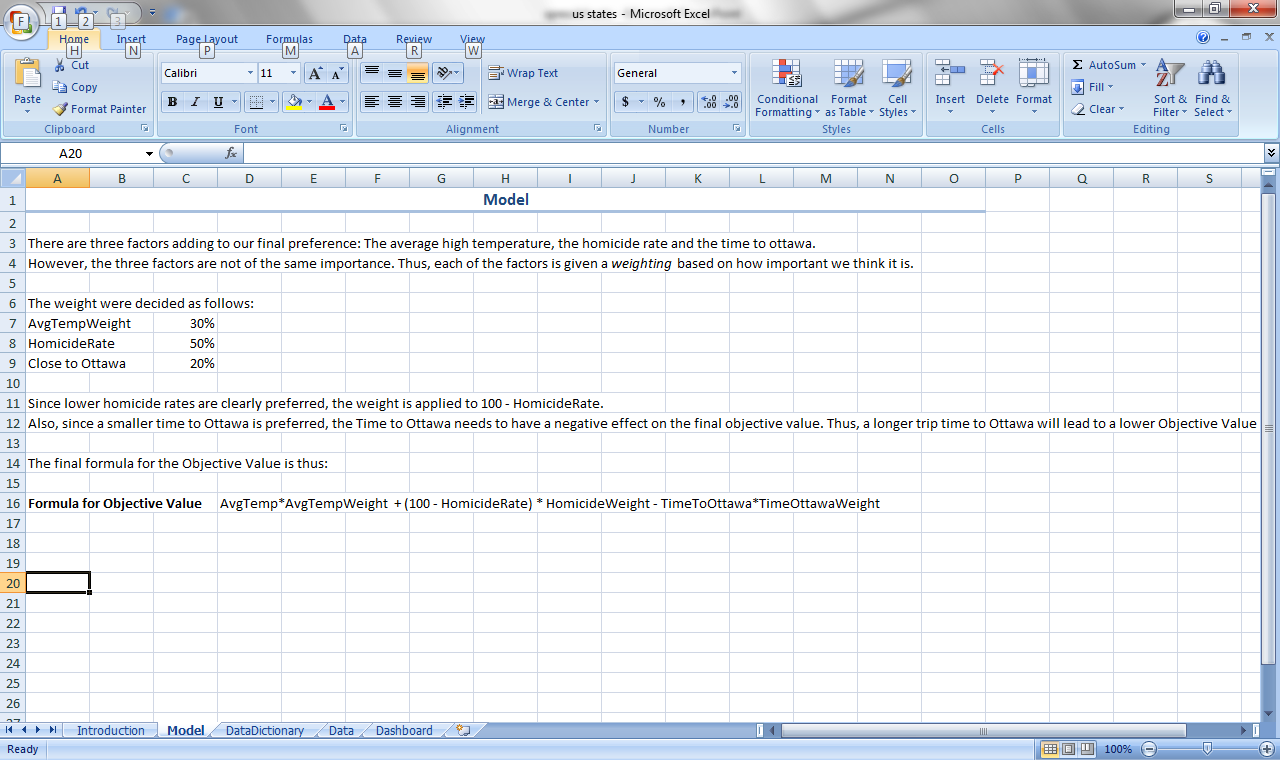 Example Model
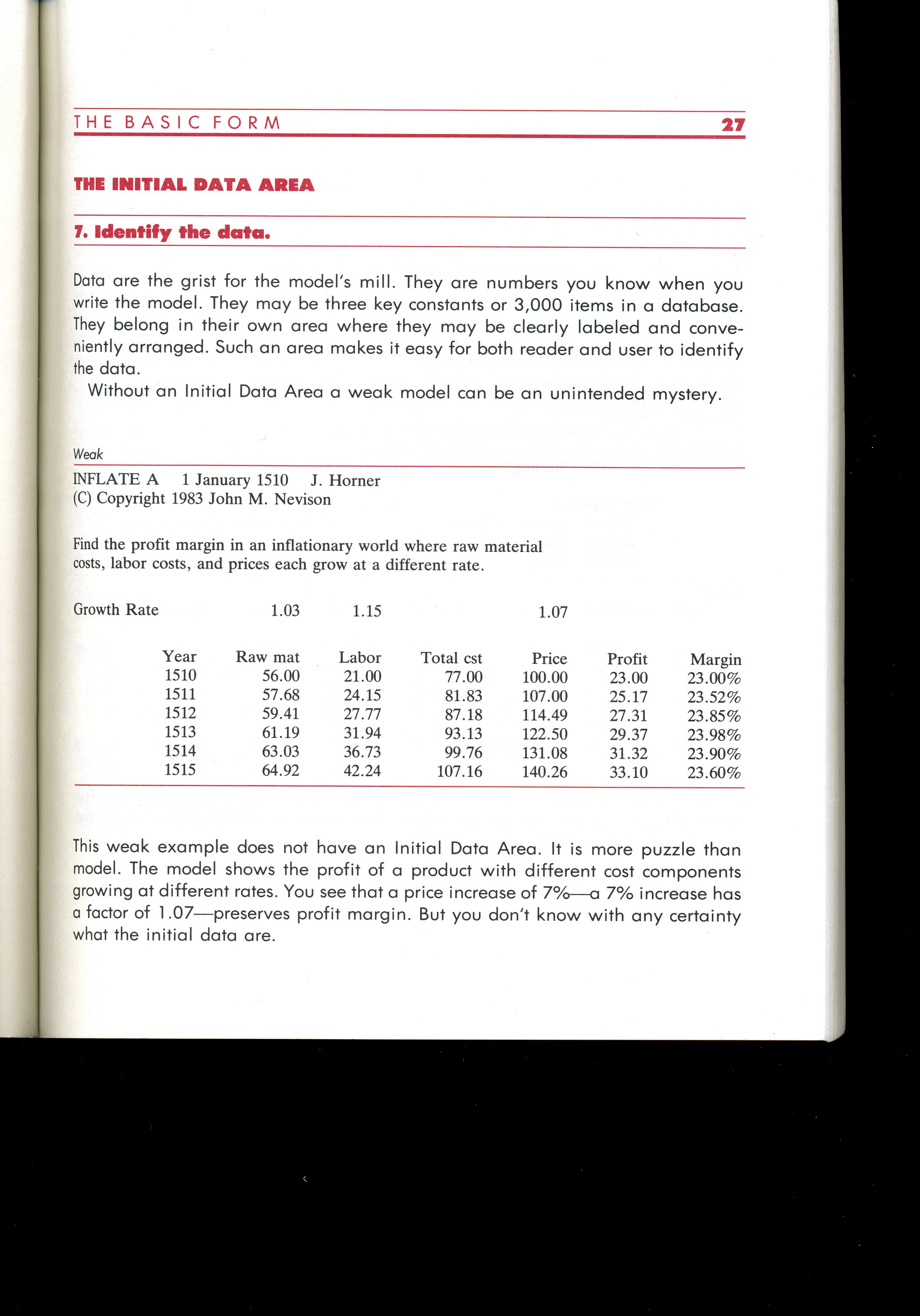 (From “ELEMENTS OF SPREADSHEET STYLE” by JOHN M. NEVISON)
JT Extra: Poor Model
16
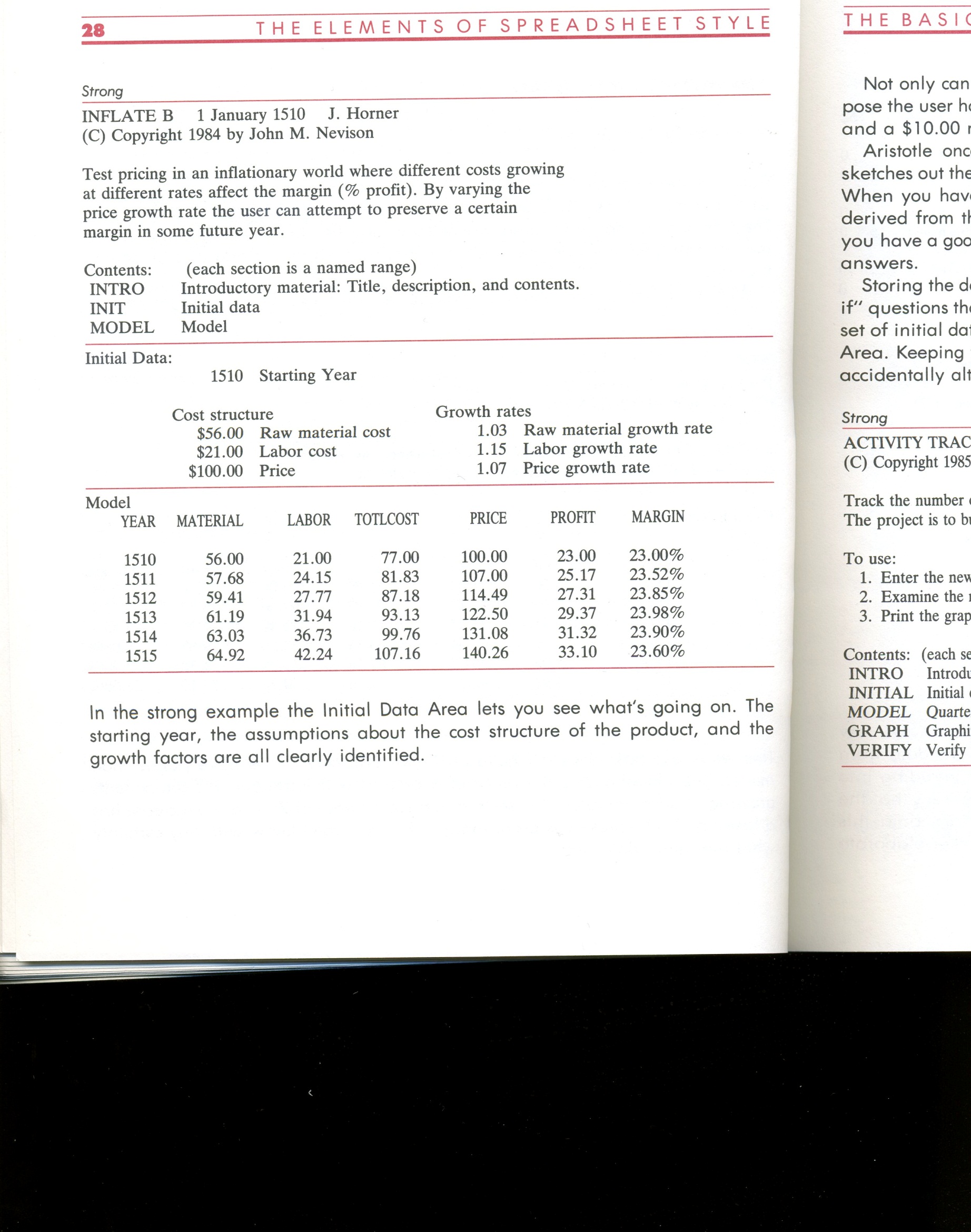 JT Extra: Clearer Model
(From “ELEMENTS OF SPREADSHEET STYLE” by JOHN M. NEVISON)
17
When providing instructions:
A numbered list can sometimes be a tremendous improvement over text bunched into a single paragraph

Evaluating clarity:
Write out the instructions and then see if an outsider can follow them.
JT’s Extra: Instructions, am I clear enough now?
18
Explains the meaning of your data (raw data or calculated data)
For each field/piece of data there will be 4 columns in the data dictionary
A name: brief but clear description or label
A field type: categorization, raw data, column calculation, row calculation
A data type: text, number, integer, percentage, etc…
A sheet/cell reference: the sheet where the field is and where in the sheet (cell range)
Data Dictionary
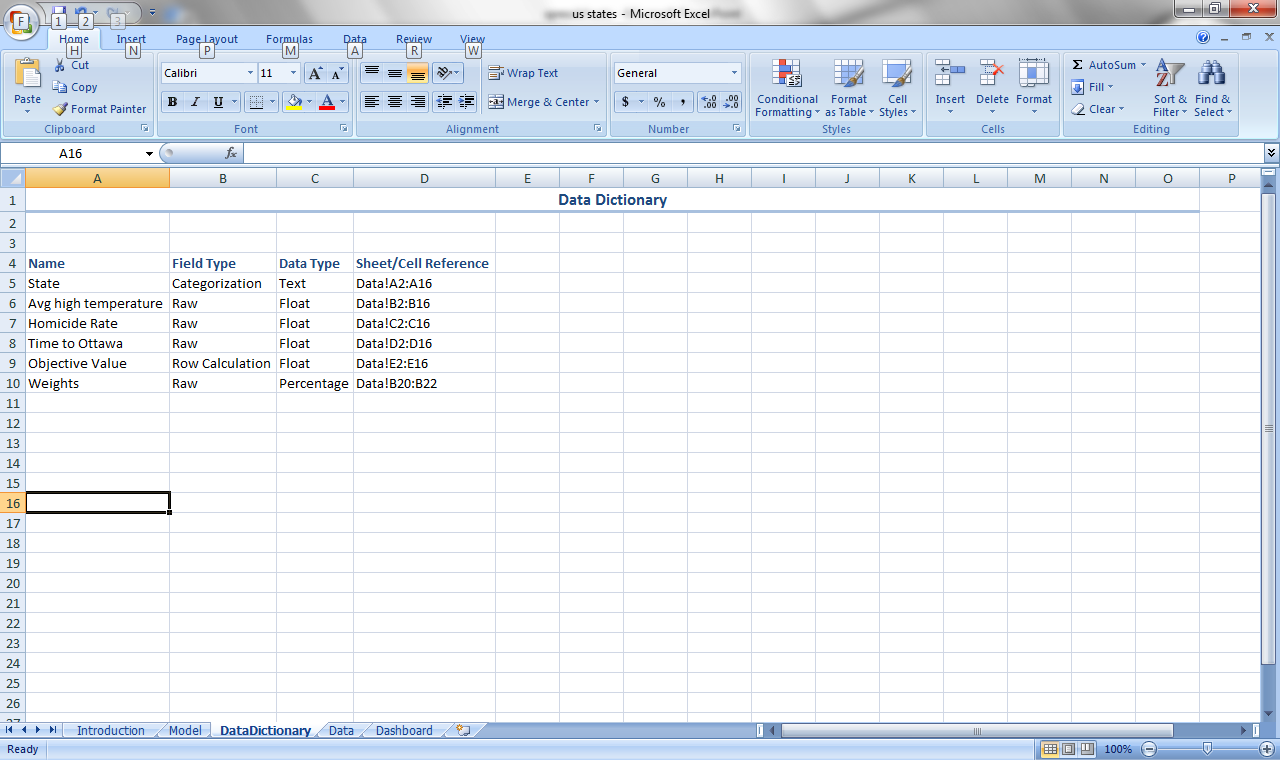 Example Data Dictionary
Summarizes important data (trends found your research) into 3 charts (not pie)
Add appropriate annotations:
charts have appropriate titles, 
axes are also titled and have an appropriate scale (include a legend if necessary). 
Conclusions should be tied to the original research questions: what, how, findings of your research, reference list (citations).
Conclusions Section
21
Use as little ‘ink’ as possible:
Obviously you should avoid redundancy i.e. each chart should analyze a different trend 
But go beyond this - don’t add clutter, make annotations concise as possible but still conveying a clear message
Also make sure that the message is represented using the most effective mechanism possible (see my extra notes on ‘visualizing data’)
Conclusions section (2)
22
Visual Charts and conclusions
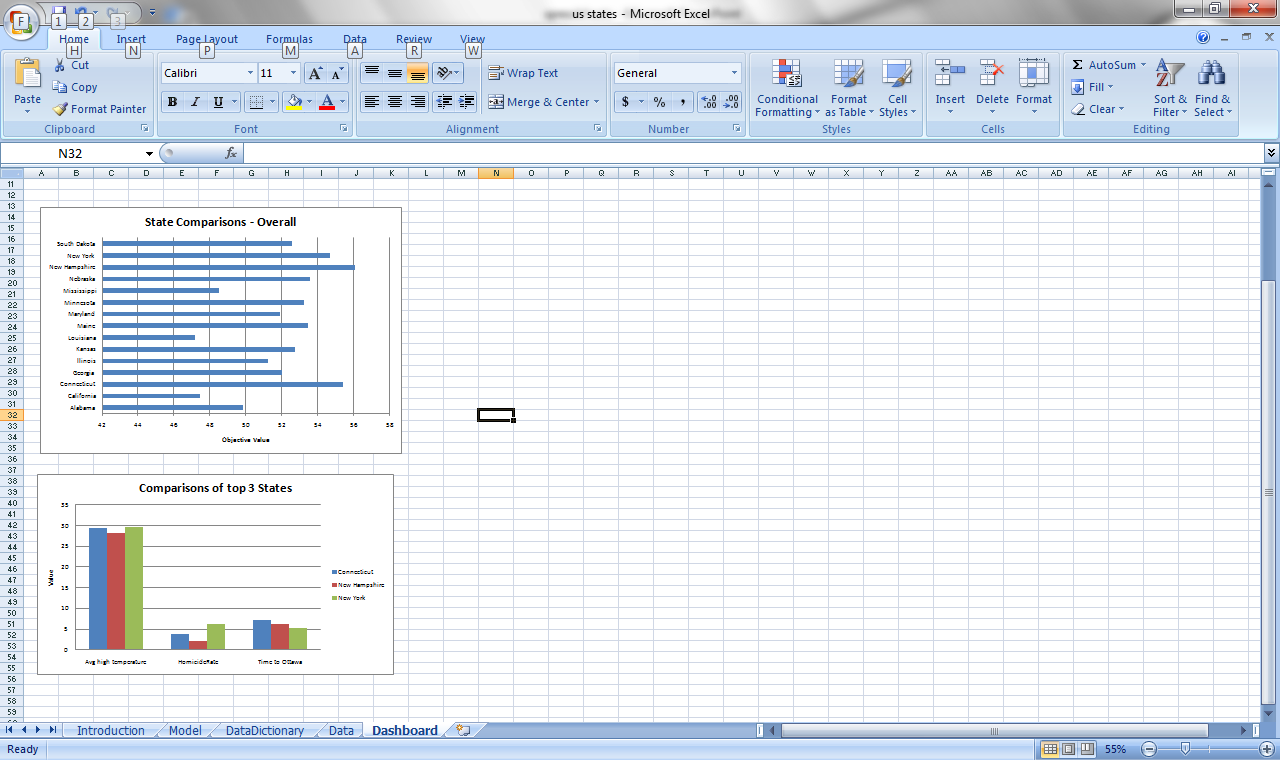 Dashboard
“Essentially, a dashboard report is a way to visually present critical data in summary form so that you can make quick and effective decisions, in much the same way that a car dashboard works.”1
1 One source (by no means the only or definitive one):
http://office.microsoft.com/en-us/excel-help/the-power-of-dashboard-reporting-with-excel-HA001226127.aspx
5) JT Extra: What Is A Dashboard
24
Example Dashboard
Example Dashboard
Abstraction
The power to simplify
27
Problems (and solutions) can be overwhelming
Too many details

Abstraction: hiding irrelevant details
Abstraction
28
Library
Very complex

To an end-user, it can be abstracted by the circulation desk
Abstraction Example
29
Car
Also very complex

To  driver, it can be abstracted by how to operate it

To a passenger, it is simply a commuting device
Abstraction Example
30
JT: Robot example (minor modifications to the Kawash example)
31
Develop an algorithm for a simple robot (similar in movement capabilities to a RoombaTM).
Movement:
The robot can move forward one distance unit (a ‘square’).
Rotation:
If forward motion is not possible then the robot can rotate left or right by 90 degrees.
Short range sensors:
One is mounted forwards, the other is mounted on the right.
The sensors check for obstacles in the next square.
Another Problem: Robotic Movement1
1 From “Peeking into Computer Science” and the lecture notes of  Jalal Kawash
What does the robot need to do:
Find a wall/obstacle.
Hug the wall, indefinitely moving forward.
Input: 
Whatever is detected by the sensors (front, right).
Output: 
The robot’s movement
Specifying The Problem
Since the robot can either move onto a square that’s empty or avoid a square that is occupied, the world can be simplified into two cases:
The destination square is empty: ‘space’.
The destination square is not empty: ‘wall’ (contains a wall, furniture, person, pet etc.)
Details about exactly why the destination isn’t empty isn’t important so simplify the problem.
The Contents Of The Robot’s World
FS = W or FS = S
Forward, Rotate (R), Rotate (L)
RS = W or RS = S
ROBOT
Inputs/Outputs Based On The World
UP
LEFT
RIGHT
DOWN
Robot’s Orientation
Robot: Moving Forward
Right 90○
Left 90○
Robot: Rotations
Search for the wall
Once found, keep it to the robot’s right
Move forward
Each move, make sure the wall is still to the robot’s right.
(This means there should be a space in front and the wall to the right).
Robot’s modes:
Search for the wall
Hug the wall
Solution: The Generic Algorithm For Movement
Repeat the following steps, until this phase is done (wall found, change to the wall hugging mode)
If RS = W, then done this phase
Right sensor detects a wall
If FS = W, then L, done this phase
Front sensor detects a wall, rotate left
If FS = S, then F
Right sensor senses a space, take a step forward
Algorithm: Search For The Wall
Need to make sure that the wall is not “lost” during movement.
Complexity: all cases must be considered.
Algorithm: Hug The Wall
R
Input
RS = W
FS = S
Hug The Wall: Case 1
R
Output
Movement: forward
Hug The Wall: Case 1
Input
FS = W
R
Hug The Wall: Case 2
Output
Rotate: left
R
Hug The Wall: Case 2
Input
FS = W
R
Hug The Wall: Case 3
Output
Rotate: Left
R
Hug The Wall: Case 3
Input
FS = W
R
Hug The Wall: Case 3
Output
Rotate: Left
R
Hug The Wall: Case 3
R
Input
FS = W
Hug The Wall: Case 3
R
Output
Rotate left
Hug The Wall: Case 3
R
Input
FS = W
Hug The Wall: Case 3
R
Output
Rotate left
Hug The Wall: Case 3
R
Input
FS = W
Hug The Wall: Case 3
R
Output
Rotate left
Hug The Wall: Case 3
[Speaker Notes: Never stops according to the algorithm, no stop case
If FS = W, then L]
Input
FS = S
RS = W
R
Hug The Wall: Case 4
R
Output
Movement: Forward
Hug The Wall: Case 4
R
Input
FS = S
RS = S
Hug The Wall: Case 4
R
Output (Step 1)
Rotate: right
Hug The Wall: Case 4
[Speaker Notes: Works now because under search mode:
If FS = S, then F
Right sensor senses a space, take a step forward]
R
Output (Step 2):
Movement: forward
Hug The Wall: Case 4
R
Input:
FS = S
RS = W
Hug The Wall: Case 4
R
Output:
Movement: forward
Hug The Wall: Case 4
R
Input:
FS = S
RS = S
Hug The Wall: Case 4
R
Output (step 1):
Rotate: right
Hug The Wall: Case 4
Output (step 2):
Movement: foward
R
Hug The Wall: Case 4
Repeat the following steps:
If RS = W and FS = S, then F
If FS = W, then L
If RS = S and FS = S, then R and F
Algorithm: Hug The Wall